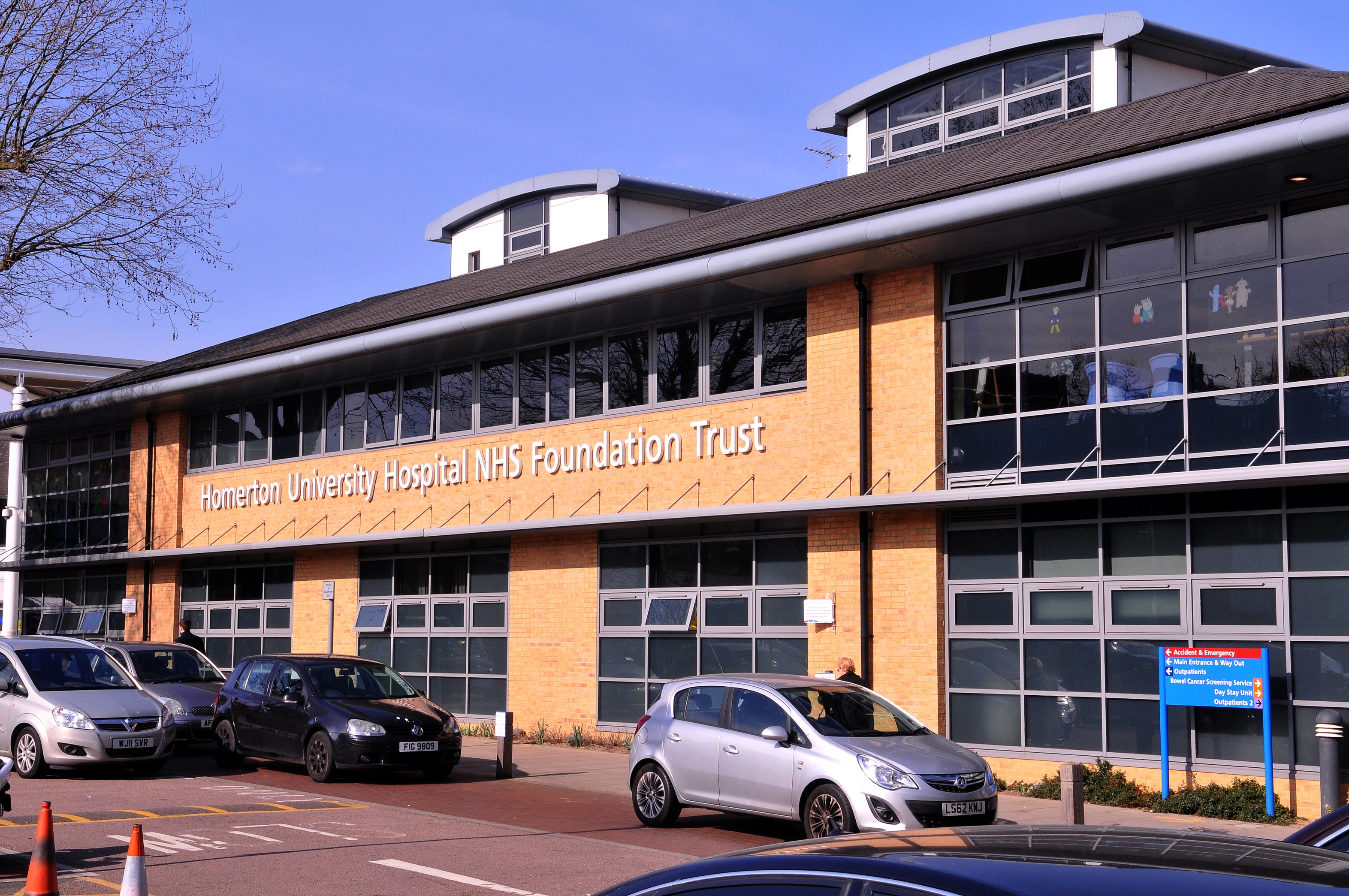 Welcome To Homerton
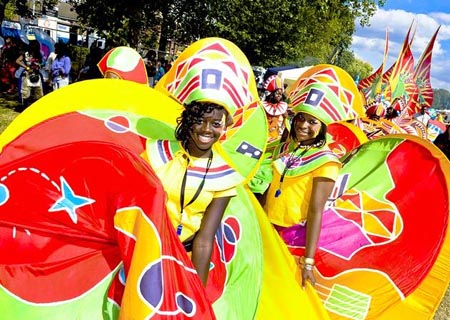 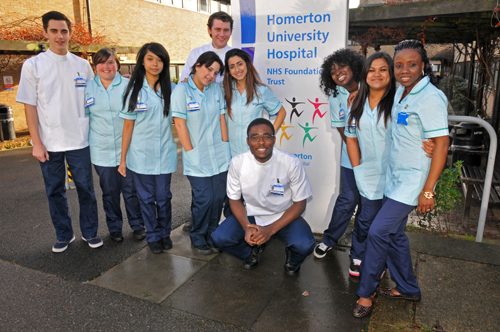 About Homerton
Homerton University Hospital NHS Foundation Trust is located in the East of London and serves a population of around 260,000

The hospital has almost 500 beds spread across 11 wards, an A&E department, a 9-bed intensive care unit and maternity, paediatric and neonatal wards

We have around 4,000 staff

CQC hospital rating of “Outstanding”

Homerton was recently included in the HSJ and Nursing Times “Best Places to Work” list  

“Excellence” status in the Healthy Workplace Charter
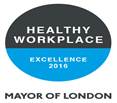 Our MissionSafe, compassionate, effective care provided to our communities with a transparent, open approachOur Values
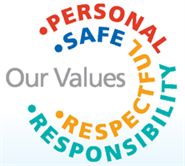 Our Workforce
4,000 staff spread across Hackney and beyond
c. 3,000 acute
c. 1,000 community
£320m = Total Trust / £225m = Staffing
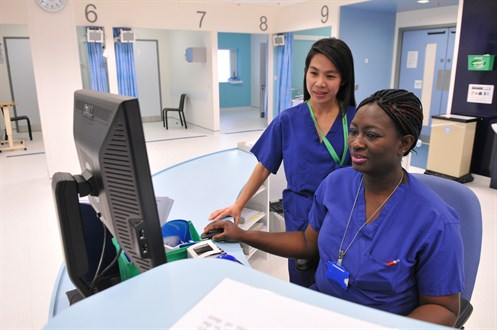 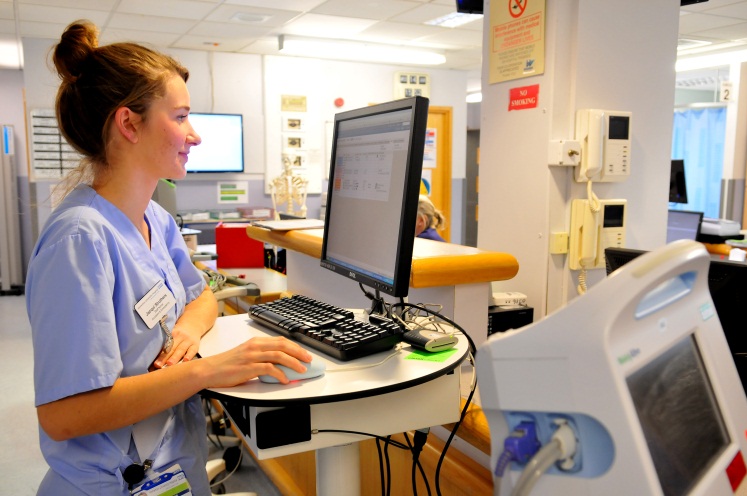 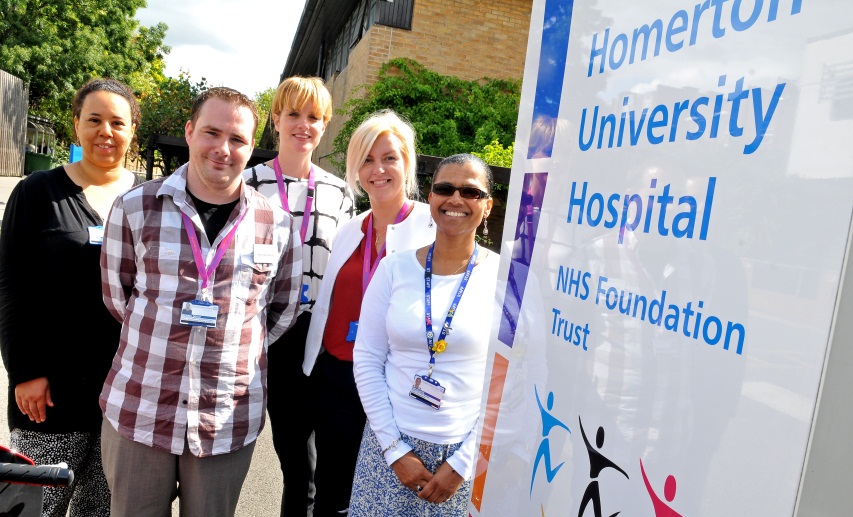 Why Homerton?
We are a teaching hospital with a great reputation

We take great pride in the quality of our 4,000 staff plus our 3,000 bank workers

Fantastic personal development

Range of apprenticeships

Strong values – Respect, Responsibility, Safe and Personal

Family, friendly atmosphere

We want you to experience the rich culture of working in Hackney
NHS Staff Benefits
Season ticket loan to cover travel

Relocation Loan

Refer a Friend (£500 per friend)

NHS benefits and discounts

Excellent pension scheme

Salary Sacrifice
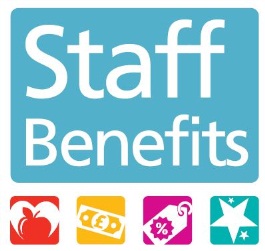 Useful Links
Homerton Vacancies
https://www.homerton.nhs.uk/current-vacancies 

Working at Homerton/Staff Benefits
https://www.homerton.nhs.uk/join-homerton
Types of Roles?
Ward Clerk
Receptionist
Clinical Respiratory Physiologist
Dietition
Psychological Wellbeing Practitioner
Assistant Psychologist
Occupational Therapist
Biomedical Scientist
Medical Laboratory Assistant
Sonographer
Clinical Embryologist
Apprenticeships
Staff Bank
Flexible working
Clinical and non-clinical roles
Weekly pay
Self booking
Foot in the door for permanent positions
Wide exposure to Trust
Training available
Recruitment Process
Trust Values
Application Form
Ensure you meet the person specification
Interview/assessment
Pre-employment checks
Corporate and local induction
Interview Skills
[Speaker Notes: 30/40 mins for this section]
What we will cover.....
Introduction to selection methods

Interview Skills and Practice

How to use STAR stories

Top Tips
Key Questions.....

How do interviews make you feel?

2.    What do you think employers are looking for during an interview?
[Speaker Notes: 5 minutes for this slide – just get a feel from the delegates how they feel about interviews and what would be useful/ things to pick up on when facilitating]
Intro to Structured Interviews....
Are based around person specification

Are designed to find out about candidate’s skills, knowledge and experience relevant to role

Ask about past situations where candidates have demonstrated skills, knowledge and experience

Competency and Scenario-based questions

Give the candidate the opportunity to sell themselves
[Speaker Notes: Introduce students to the concept of the person specification and advise that it is normally split into experience (e.g. considerable experience of leading a team), skills (e.g. good communication skills, ability to work on own or as part of a team etc.) and knowledge (e.g. knowledge of relevant legislation).  

Advise students to think about themselves as a commodity that needs to be marketed.  The employer is the customer and they are looking for a product.  They need to make themselves the candidate of choice – provide evidence on which their case will be based.]
Interview Technique
Remember the top tips – look at the competencies and prepare your examples. 

Be comprehensive (showing depth of the answer) but also be concise (highlighting key skills and attributes)

Structure your answers: For example you could use SMART (be specific, demonstrate how it was measured, achieved and how realistic it was and include a timeframe for context) and STAR stories (describing the situation, task, action and the result)
[Speaker Notes: Refer back to the 10 TOP TIPS]
The STAR story approach
SITUATION –  Set the scene: What was the situation? Who was involved? 

TASK –  What was the task that needed to be done? What was the desired outcome? What was your role? 

ACTION –  What did you do to achieve the outcome? What preparation/ steps did you take?

RESULT – What was the result?  Was it successful?  What did you learn from it?  Would you have done anything differently?
Alternative & Additional Selection Methods
Non-structured Interviews

Psychometric Testing (e.g. Verbal and numerical testing)

Personality Questionnaires

Assessment Centres

Task 

References

Graphology and Astrology!
[Speaker Notes: Talk through other methods of assessment briefly, if have time left over ask for any questions or how they feel about these assessment methods/ any experiences they want to share (Assessment centre is likely to get the most comments/queries – so be prepared to answer questions on this)]
Assessment Masterclass Summary
Practice, Practice, Practice
 PREPARE for interviews
 Do your RESEARCH on the organisations and the role
 Base answers around the person specification/ competencies
 Prepare some questions of your own
 Demonstrate genuine passion and enthusiasm
 Relax & enjoy
 Be yourself!
[Speaker Notes: Summary page]
Any Questions?